Station InstallationIssues and TechniquesIRIS Metadata WorkshopAugust 13, 2010Peter DavisProject IDAScripps Institution of OceanographyUniversity of California, San Diego
Topics to be addressed:
Nature of seismic noise
Site selection criteria
Installation techniques
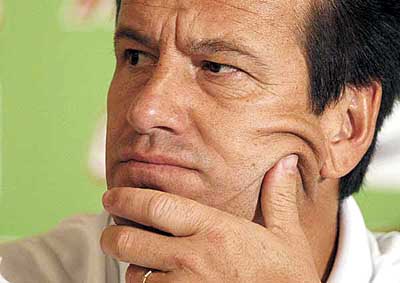 Bandwidth +Dynamic Range of modern sensors
M~9.2 Sumatra
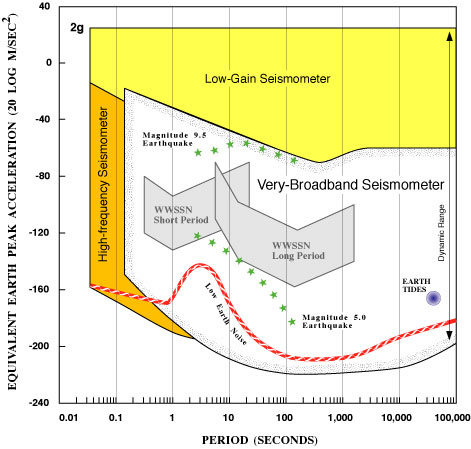 M~0.5 local
[Speaker Notes: Example of goals
Recollection about 20 sps data
about 1 Tb/yr logged, 18 Tb/yr usage]
Size of Earthquakes
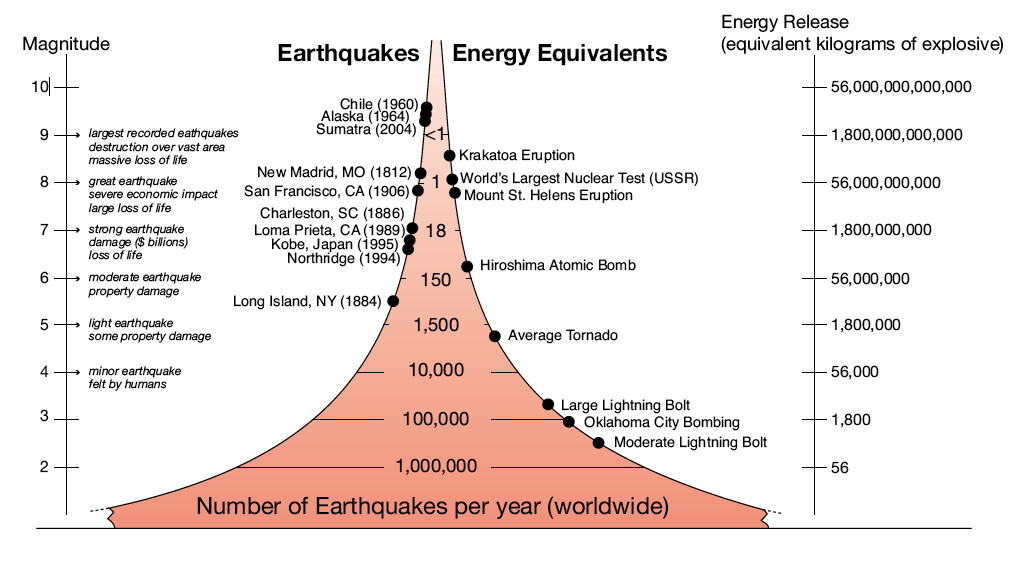 Ocean waves -> 
            Rayleigh waves
Ocean waves -> Rayleigh waves
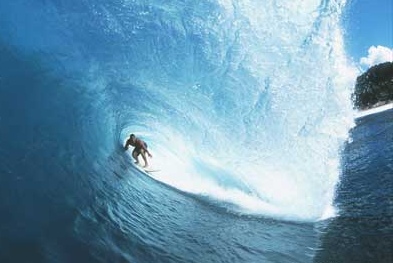 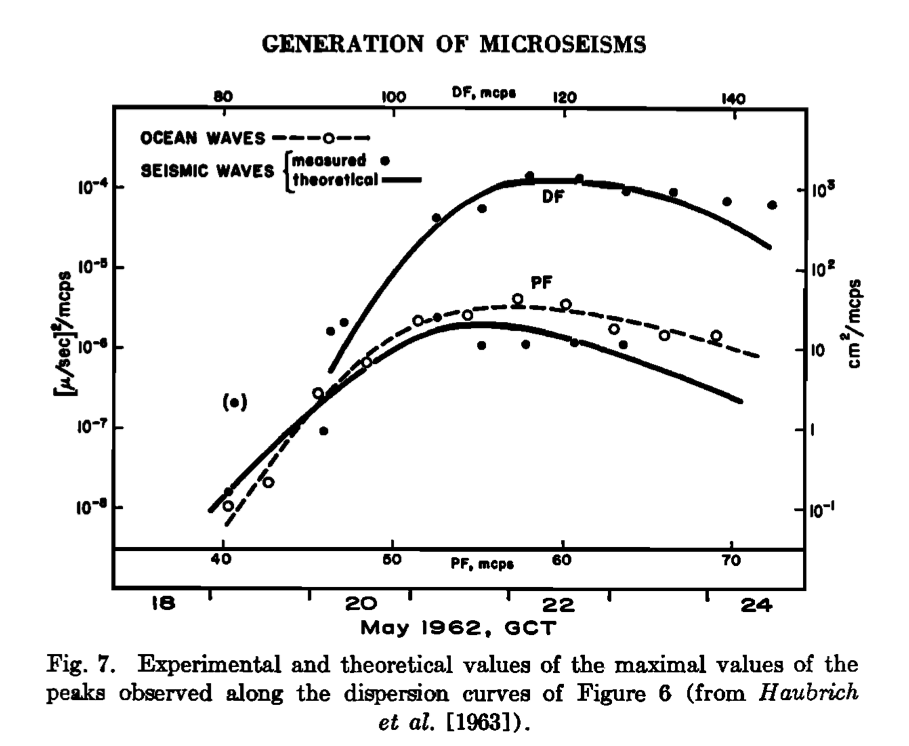 (Hasselmann, 1963)
Dominant period – 20 seconds
Conversion at coast to Rayleigh-type motion
Ocean waves -> 
                        P-waves
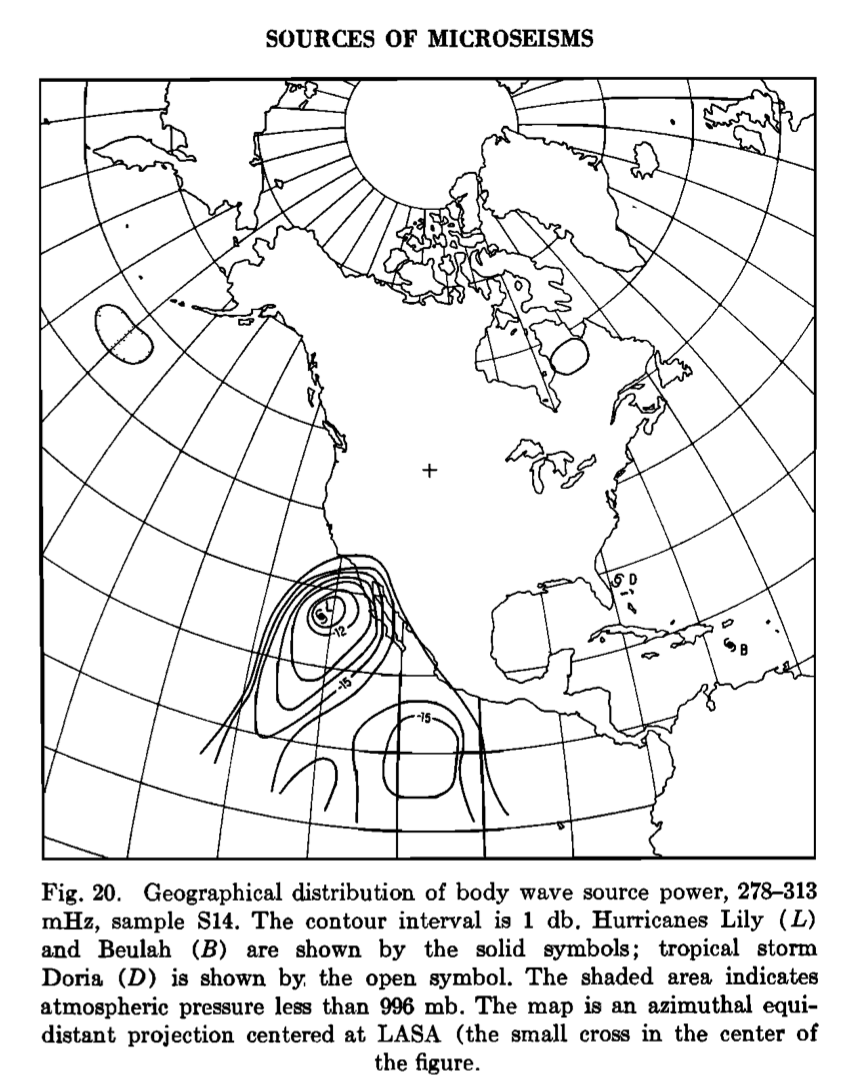 Opposing wave motion 
(Longuet-Higgins, 1952):

Interaction of standing waves with ocean bottom
reflection from a coast
wake of a moving storm
center of a storm
(Haubrich and McCamy, 1969)
Temperature variations
Temperature effects:

Beyond 250 seconds period, temperature becomes very important
Temperature dependence varies with the model of seismometer
Temperature changes of 1e-6 oC are important
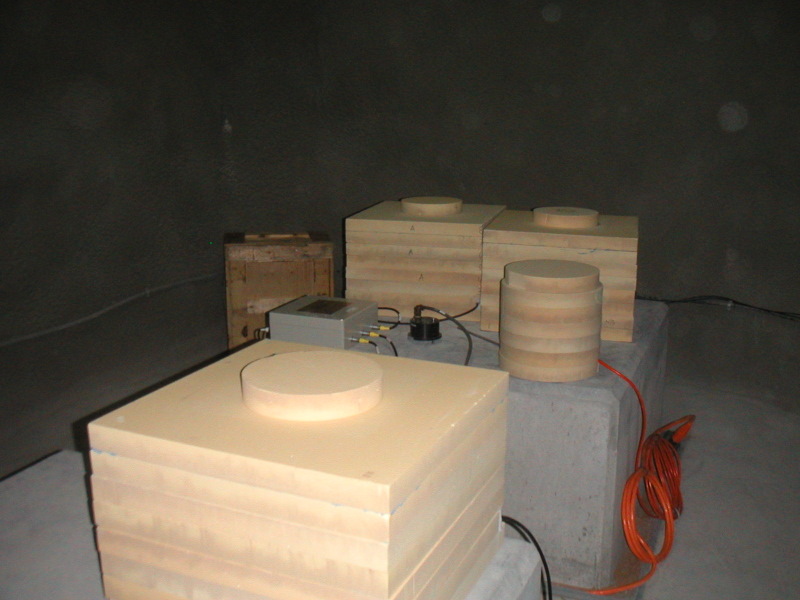 Foam thermal insulation at GSN station in the UAE
Effect of changes in barometric pressure:
buoyancy of the seismometer mass
Newtonian attraction of air mass
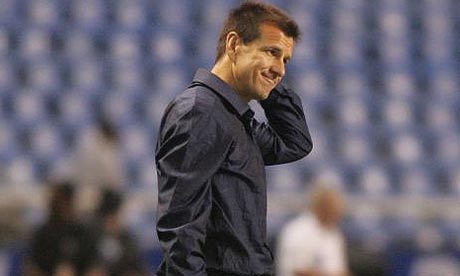 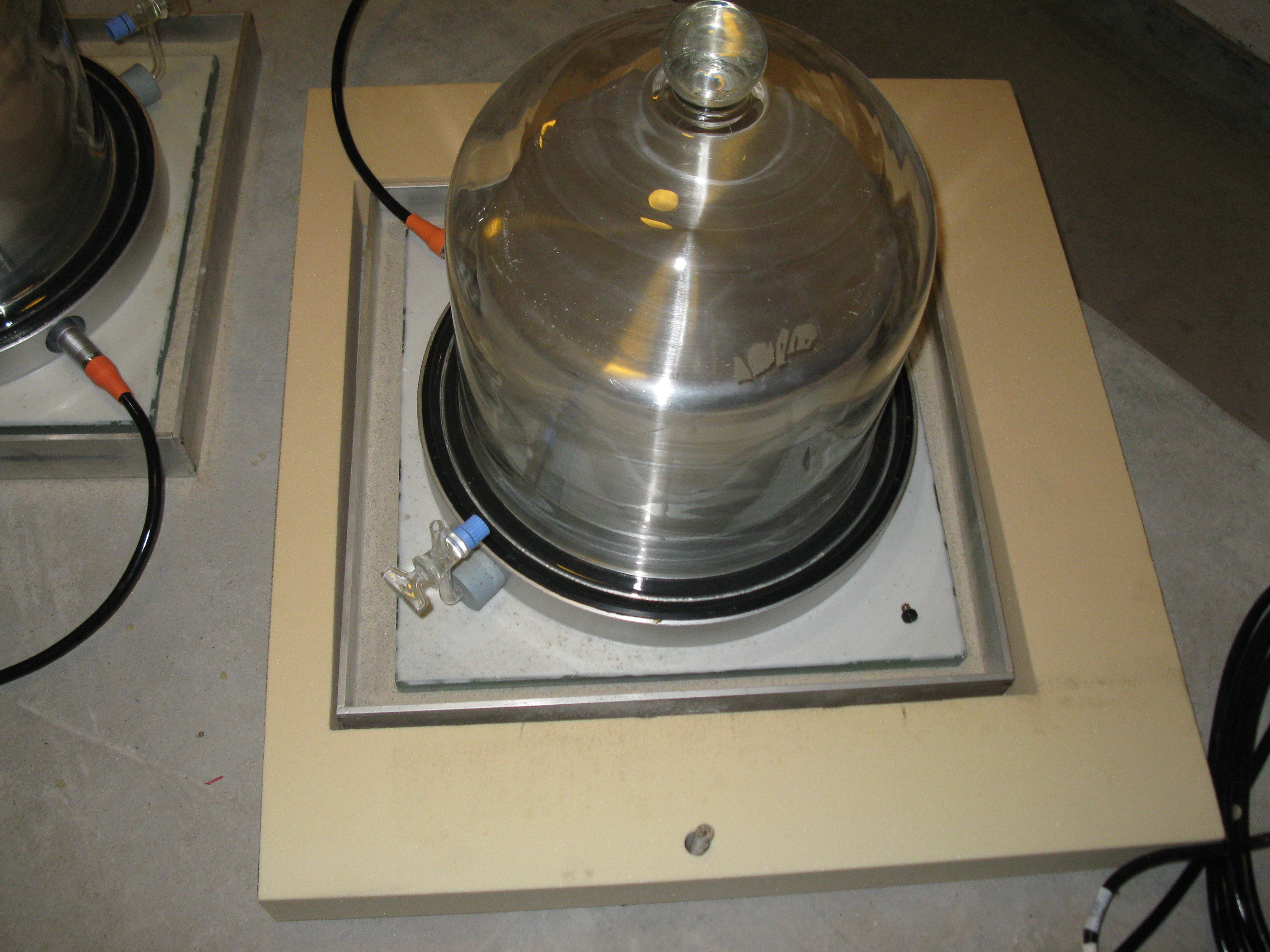 STS1 placed under vacuum at GSN station SUR
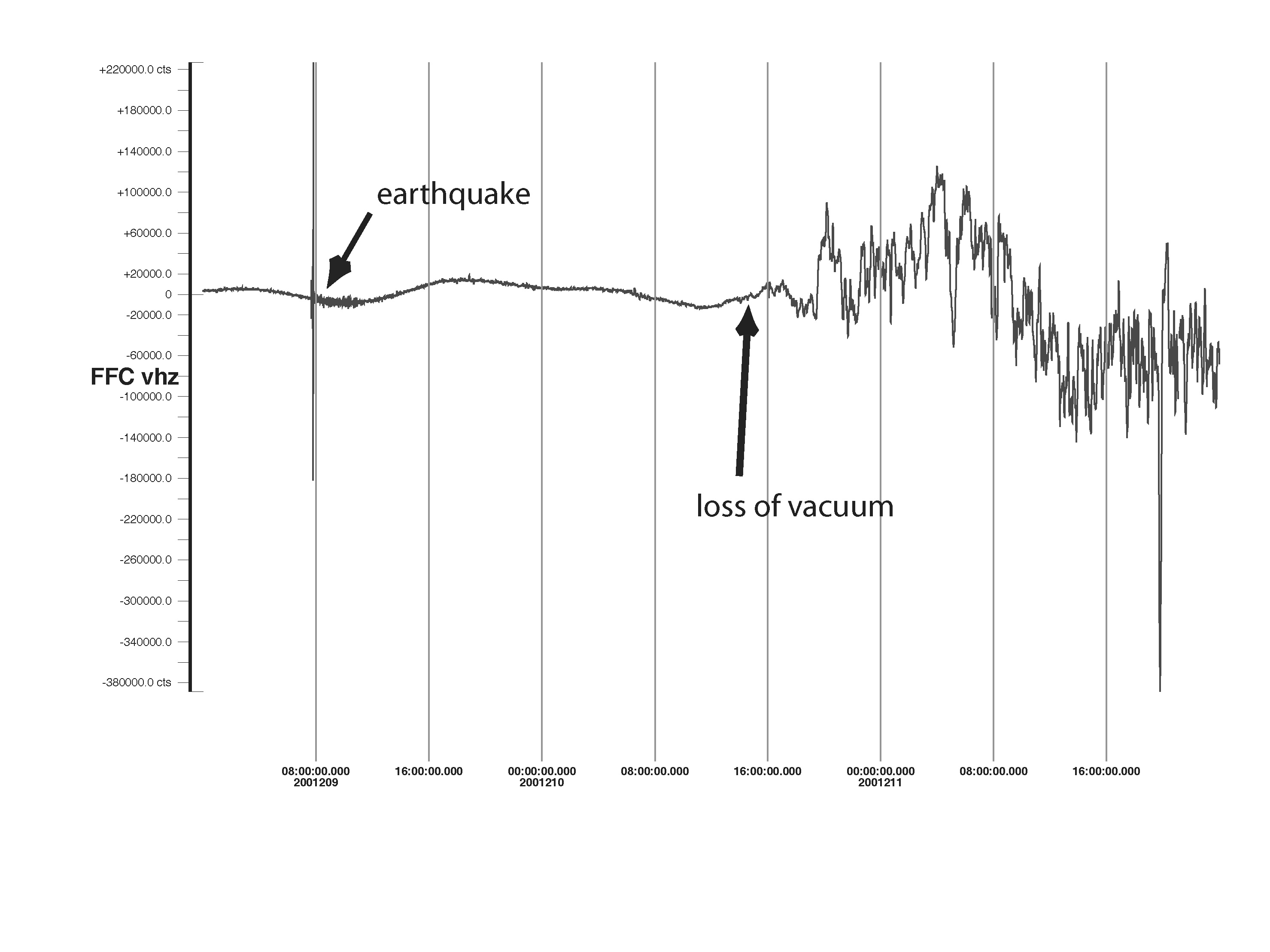 Vacuum lost!
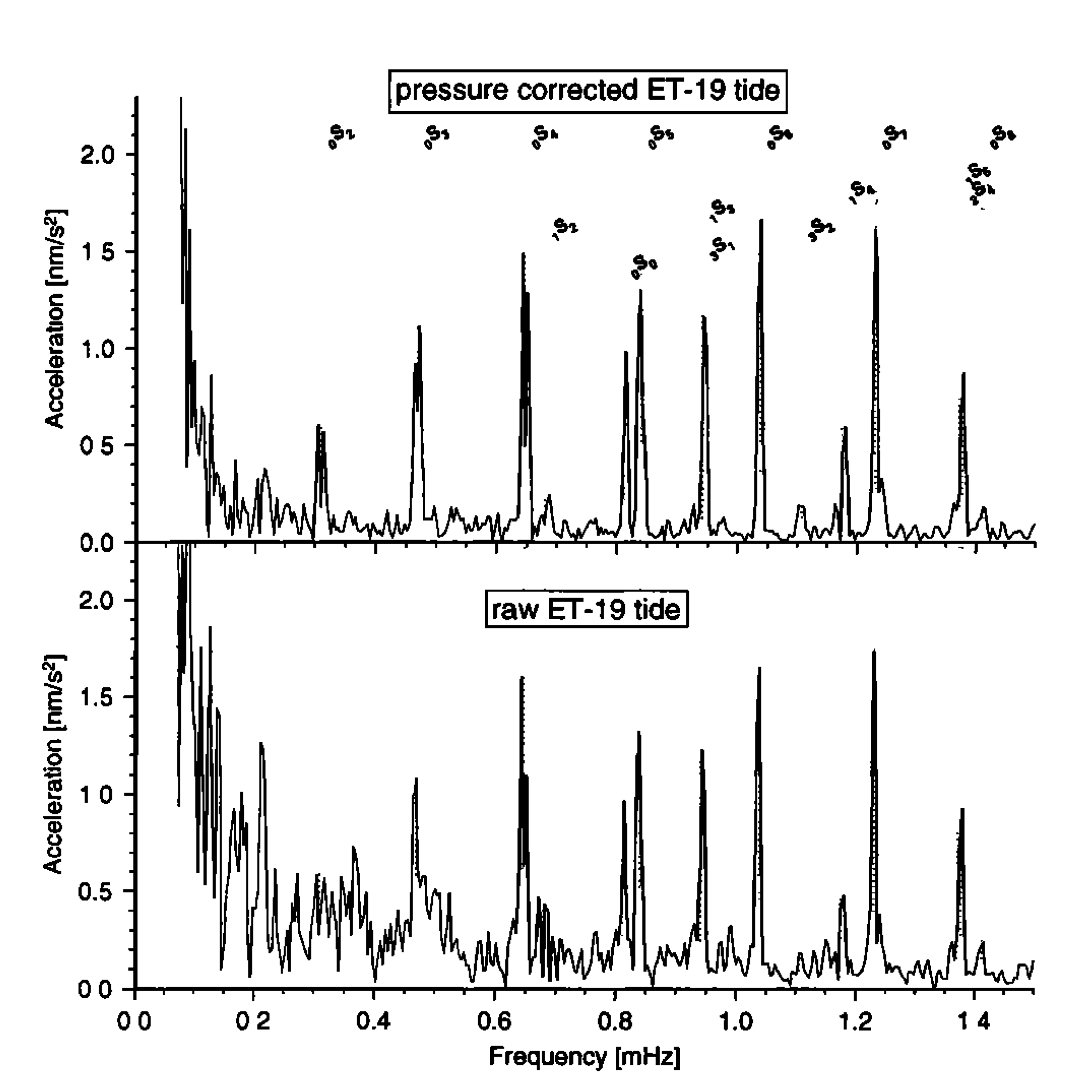 Barometer data used to remove effect of air pressure changes in seismic data:
(Zuern and Widmer, 1995)
Effect of changes in barometric pressure:

buoyancy of the seismometer mass
Newtonian attraction of air mass
loading effect of air mass
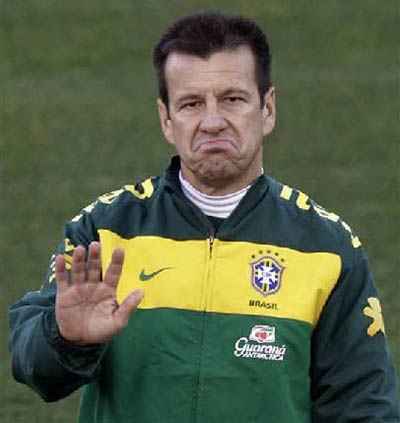 Change of air pressure in a cavity
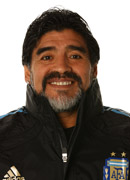 Symmetric Case
Change of air pressure in a cavity
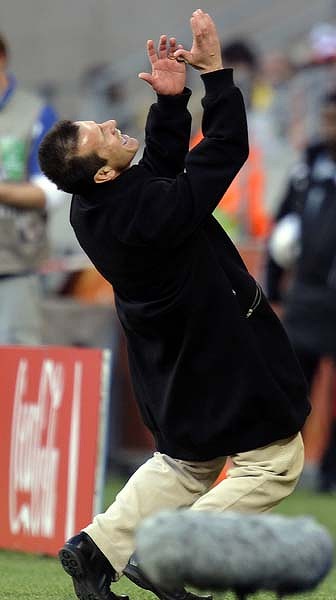 Asymmetric Case
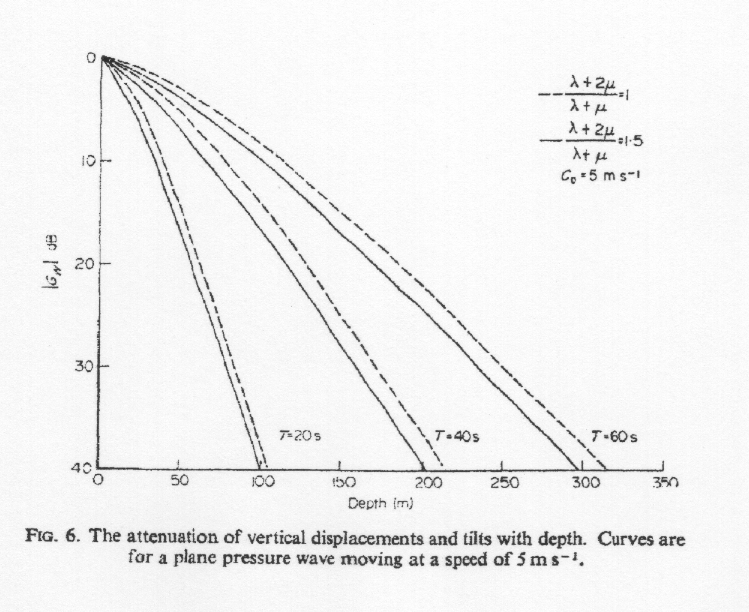 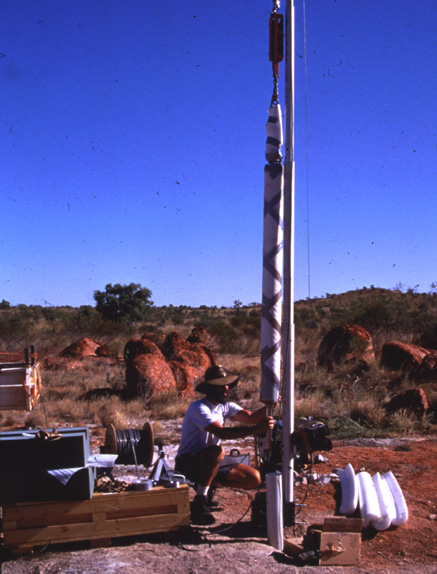 (Sorrels, 1971)
KS-54000 borehole seismometer installed at WRAB GSN station
Continuous free oscillations
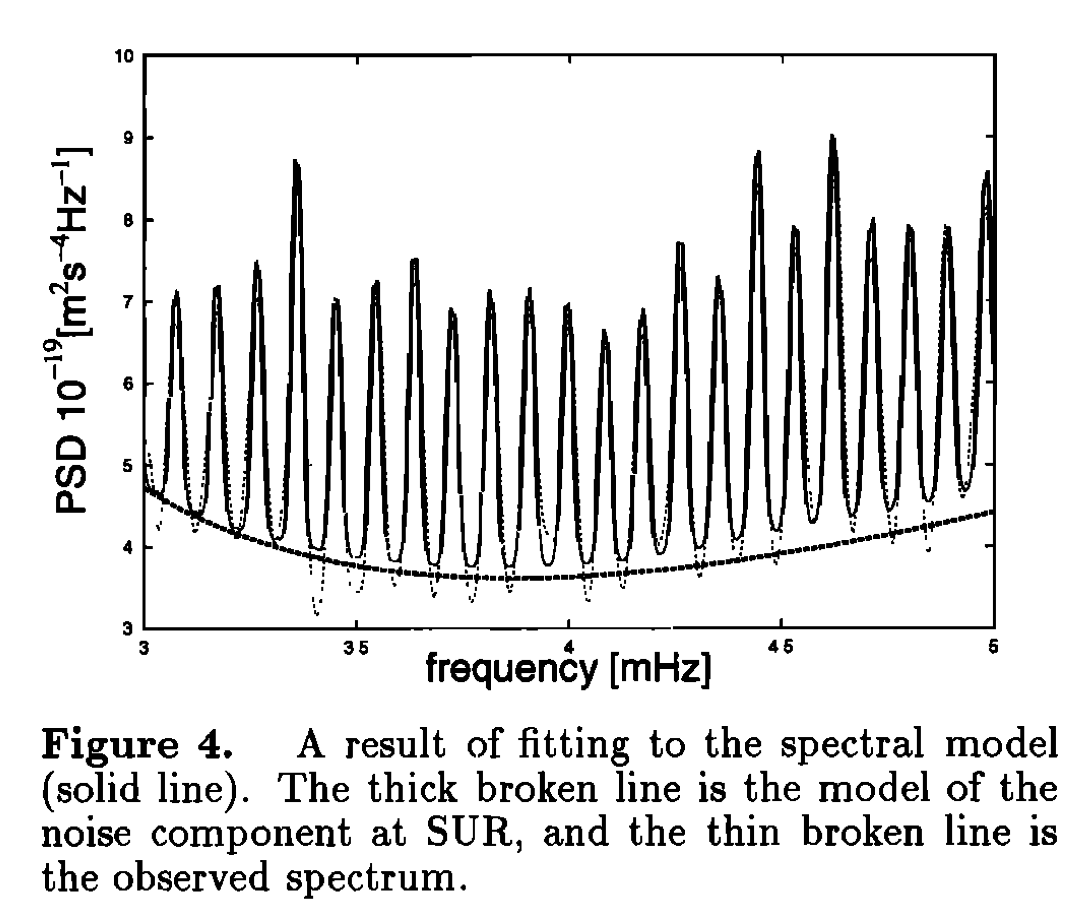 (Nishida and Kobayashi, 1999)
Human-induced noise
Examples of human-induced noise:

Car and truck traffic
Repeating machinery (pumps, generators)
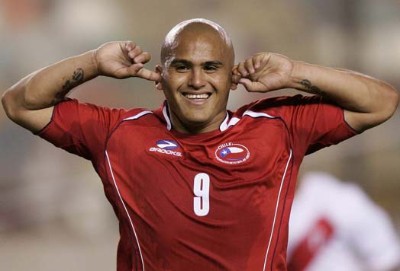 Frequency bands most effected by installation:
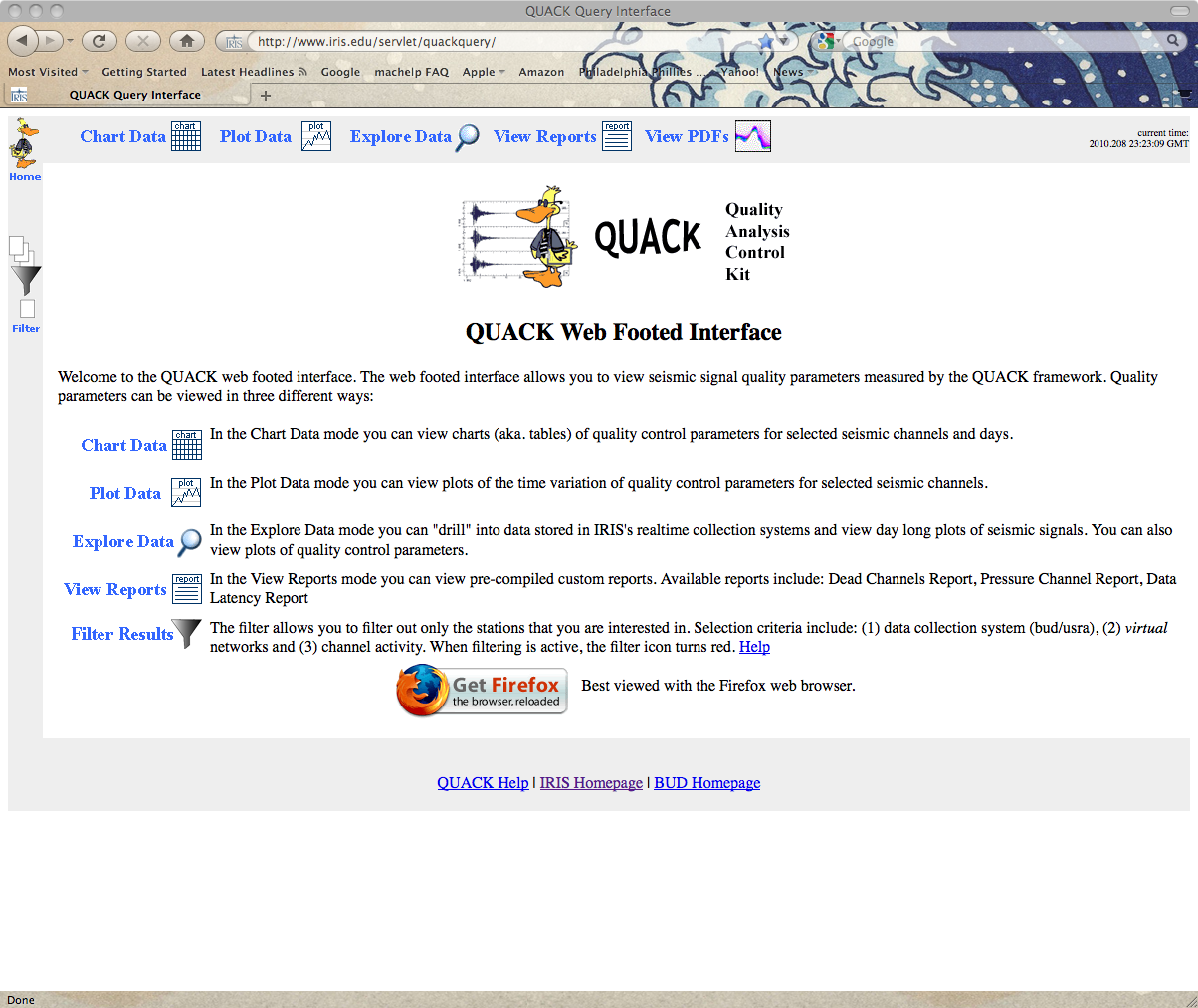 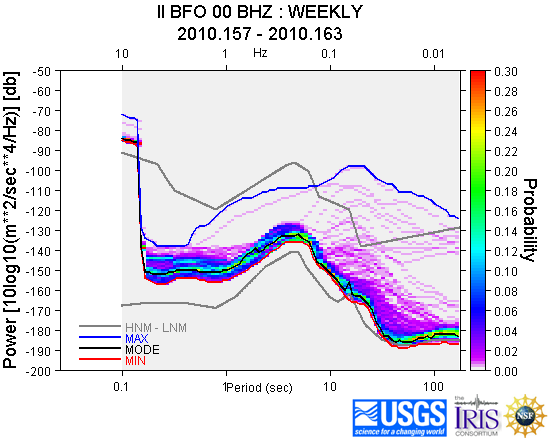 IRIS DMC provides tools to analyze data
http://www.iris.edu/servlet/quackquery/
Goal of a good installation:

accurate recording of seismic signals
low background noise
ease of servicing
stability
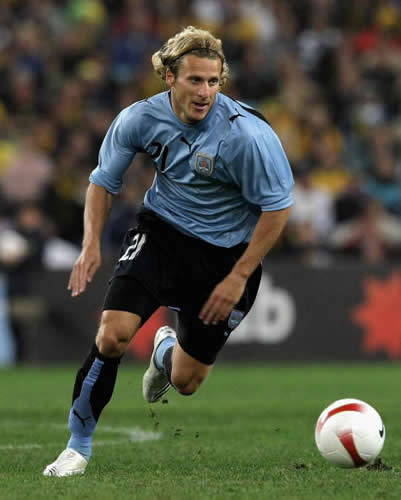 Characteristics of a good site:
access to bedrock
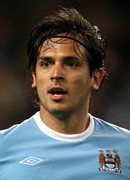 Characteristics of a good site:
access to bedrock
far from human-induced noise sources
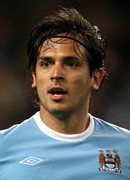 Characteristics of a good site:
access to bedrock
far from human-induced noise sources
clear of trees or towers
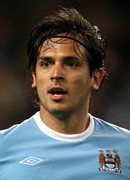 Characteristics of a good site:
access to bedrock
far from human-induced noise sources
clear of trees or towers
good drainage
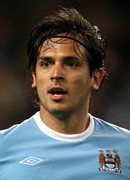 Characteristics of a good site:
access to bedrock
far from human-induced noise sources
clear of trees or towers
good drainage
secure
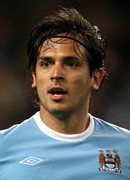 Suggested clearances:

Hydroelectric turbines – 10 km
Frequent train traffic – 3 km
Irrigation pumping stations – 2 km
Large machinery –  1-2 km
Some examples of installation designs:
STS2 enclosure in a vault
High frequency sensor deployed at a temporary site
Broadband sensor vault
The Earthscope Transportable Array
STS2 installation design for the German Regional Seismographic Network (GRSN).  
					Courtesy E. Wielandt.
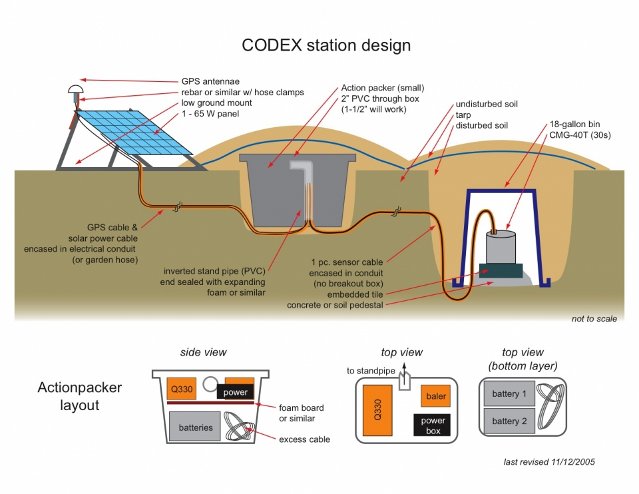 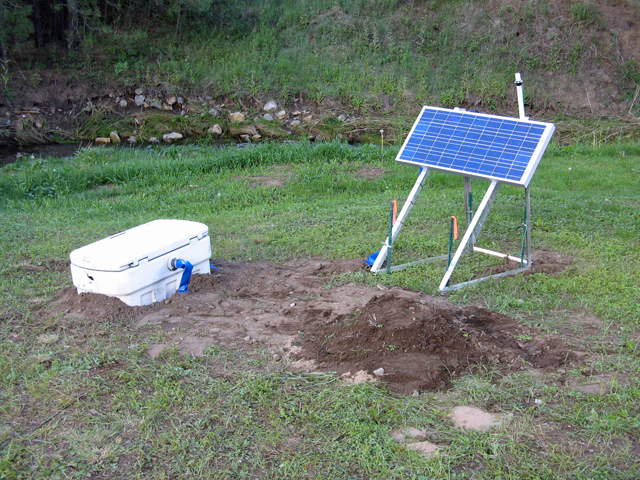 Codex design courtesy M. West.
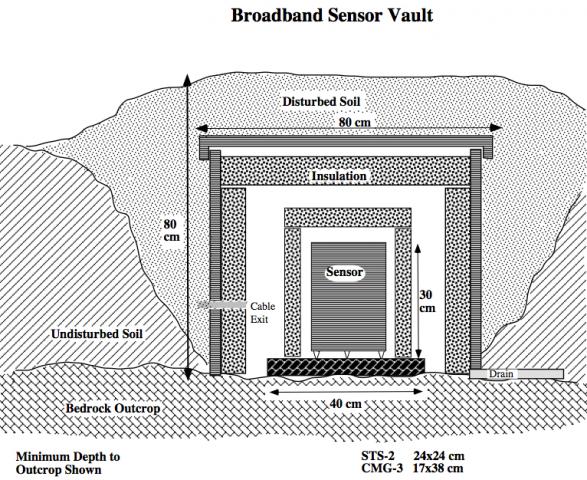 http://www.passcal.nmt.edu/content/broadband-vault-construction
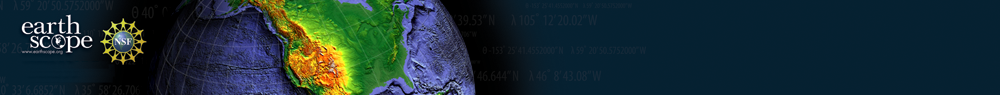 Transportable Array
Field Station Design
Courtesy R. Busby
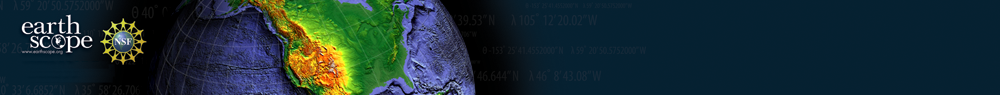 Transportable Array
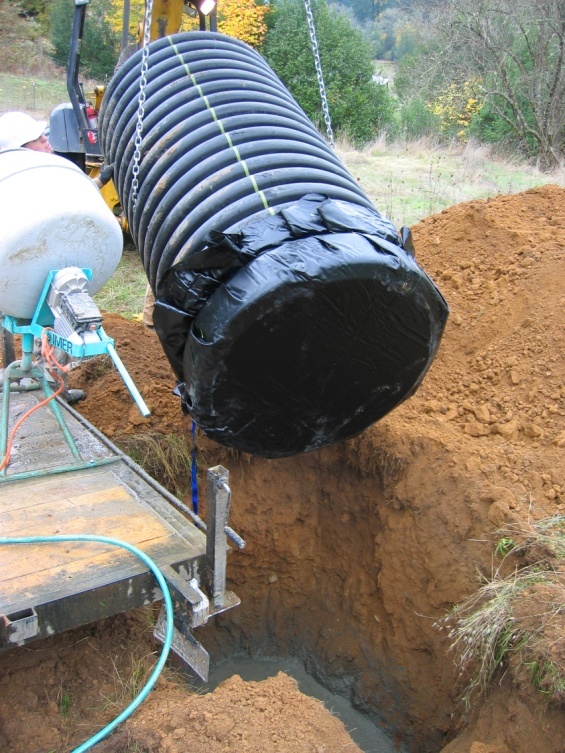 Current method; custom trailer with water tank, room for cement bags, and onboard mixer
Have truck, will travel
42” dia. pipe set into 7’ deep pit with concrete on either side of rubber membrane
Flex conduit was replaced with straight sticks reducing field time significantly.  Wires are pulled during construction phase
Using 3 vehicles, 1 trailers, 1 backhoe, and three people, it is feasible to construct 4 sites in 5 days
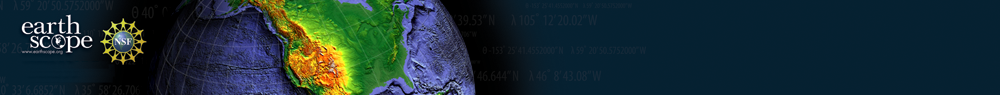 Transportable Array
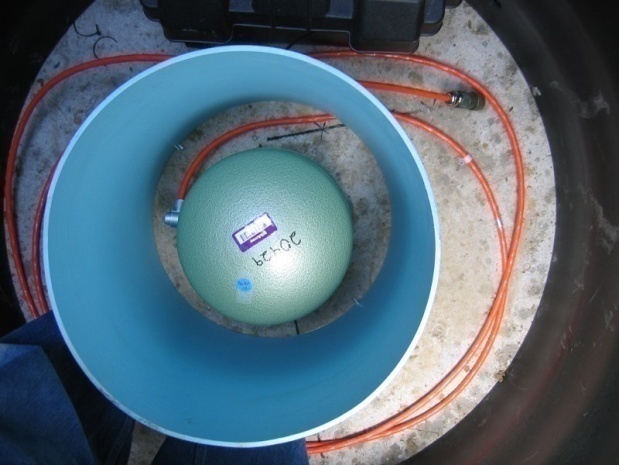 Power distribution panel. CDMA Cell radio , Trace C12 charge controller, Phoenix terminal strip
Sensor alignment, leveling and insulation
Takes over an hour
VSAT located in barn with AC power
View into vault. Sensor encased in sand, Q330 and baler on shelf, foam insulation
Mast supports 80 W solar panel, GPS antenna, Cell omni directional antenna
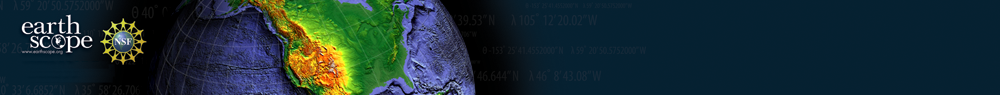 Transportable Array
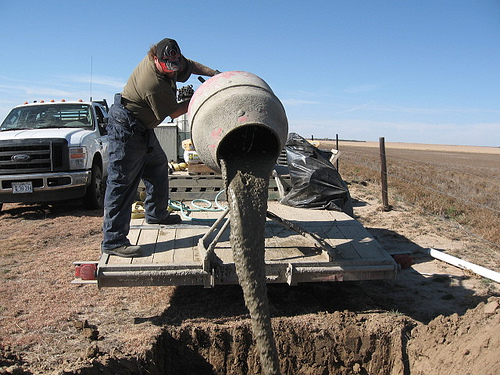 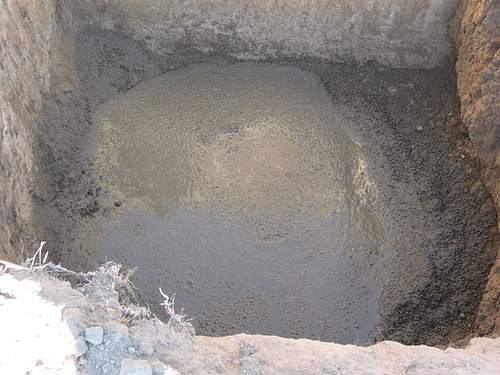 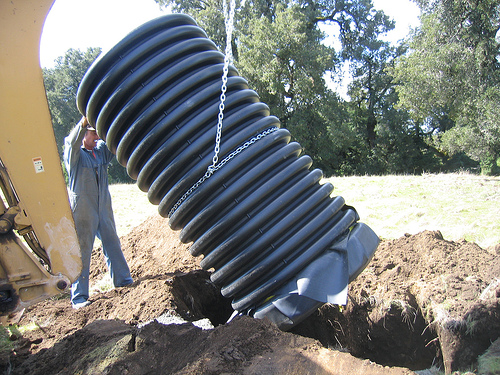 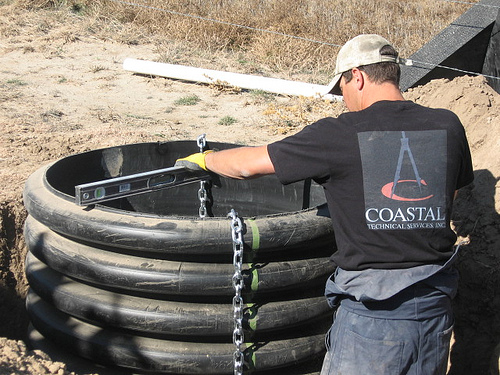 Concrete pad, vault conduit installation
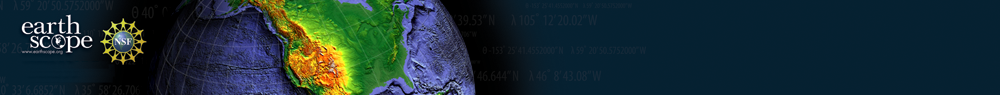 Transportable Array
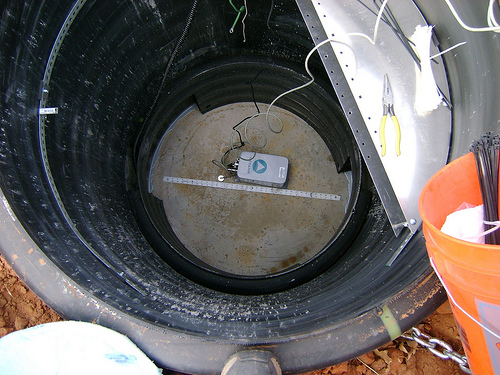 Gyrocompass used to orient guide tape.
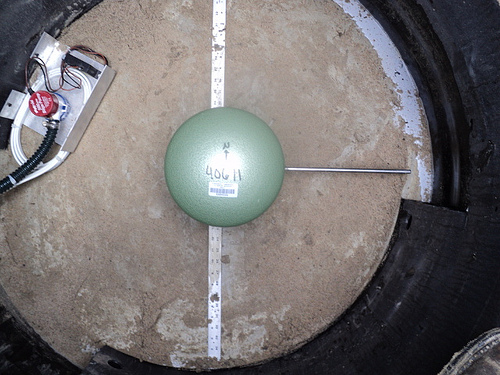 Alignment rod used orient sensor.
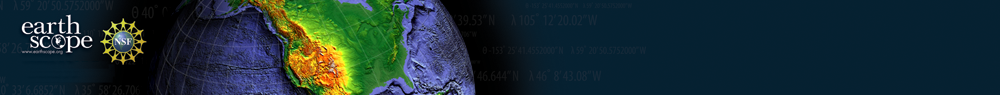 Transportable Array
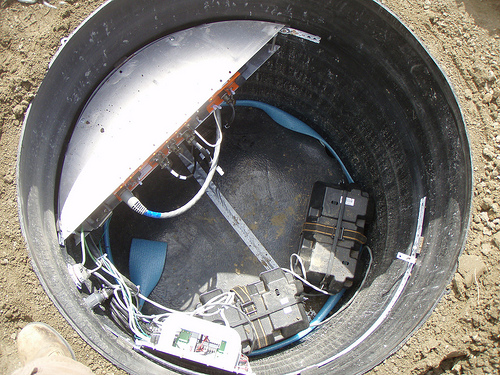 Insulation separates sensor from system electronics
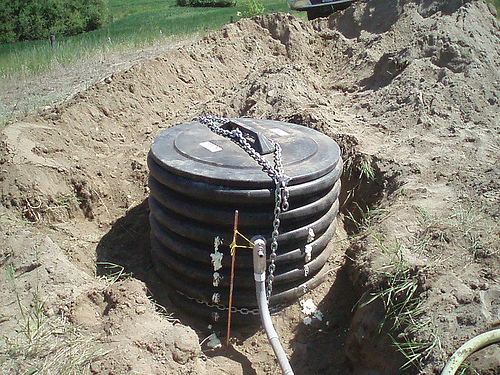 Cover provides security for equipment.
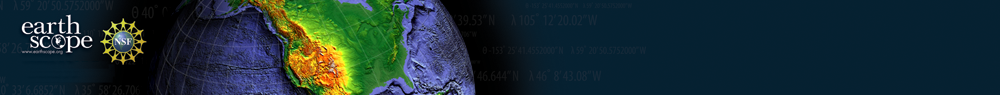 Transportable Array
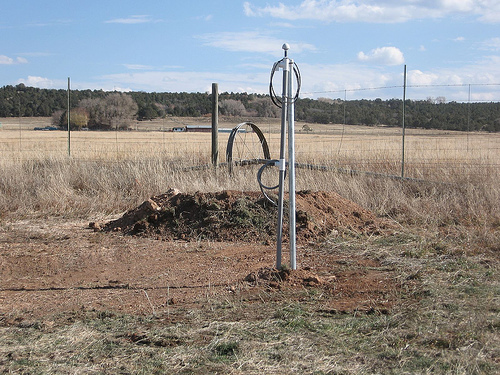 Soil provides additional thermal insulation.
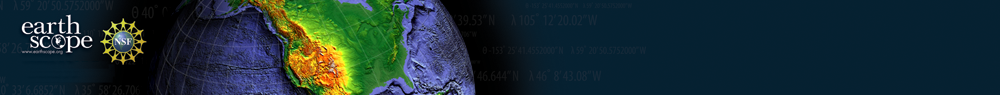 Transportable Array
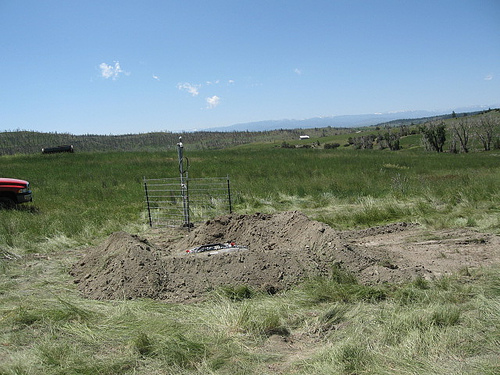 This soil will be moved to cover the vault.
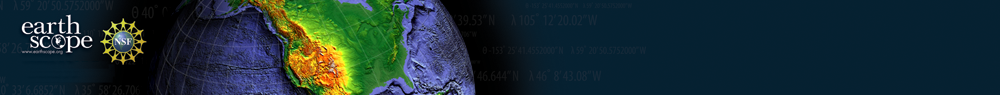 Transportable Array
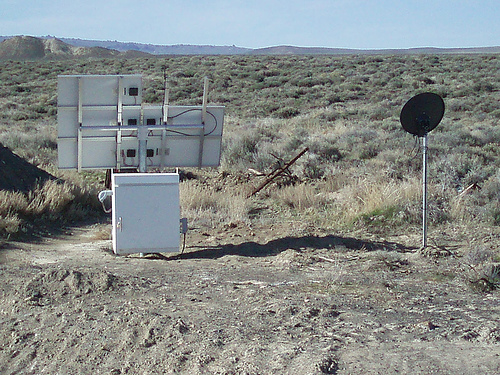 The vault is completely covered.  These are solar panels and a cell phone antenna for telemetry.
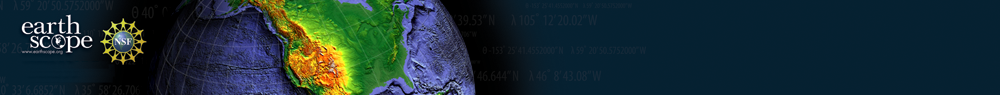 Modularity in Communications
Cellular Modem	
AC VSAT  or BB provider
Solar VSAT
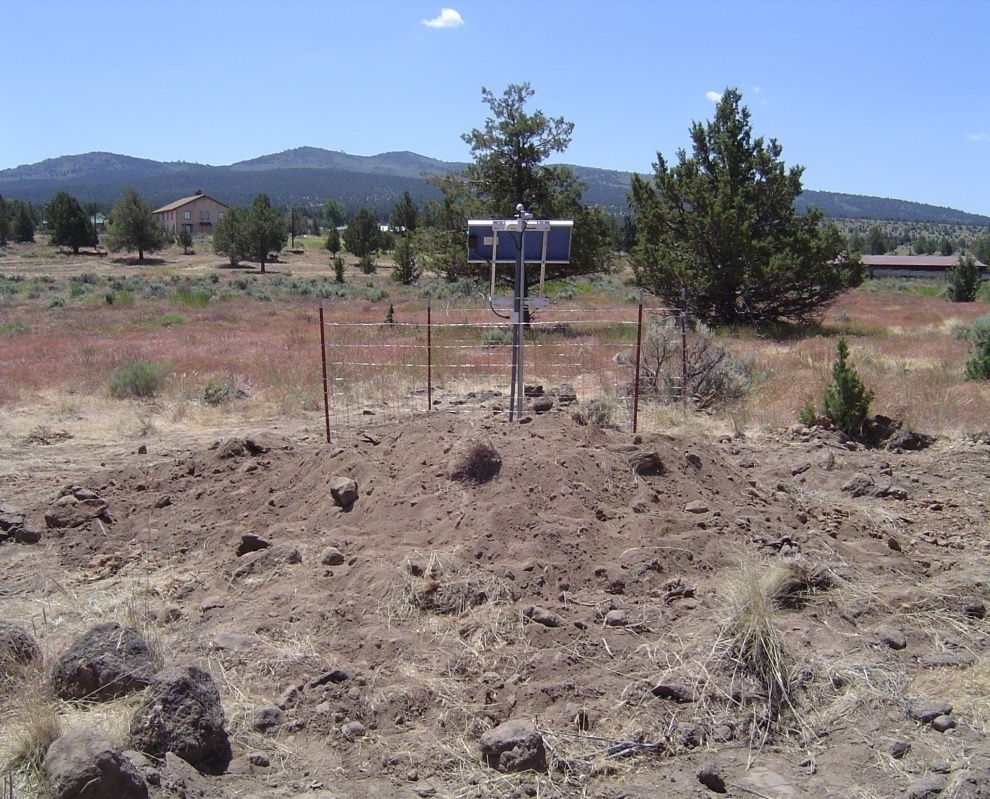 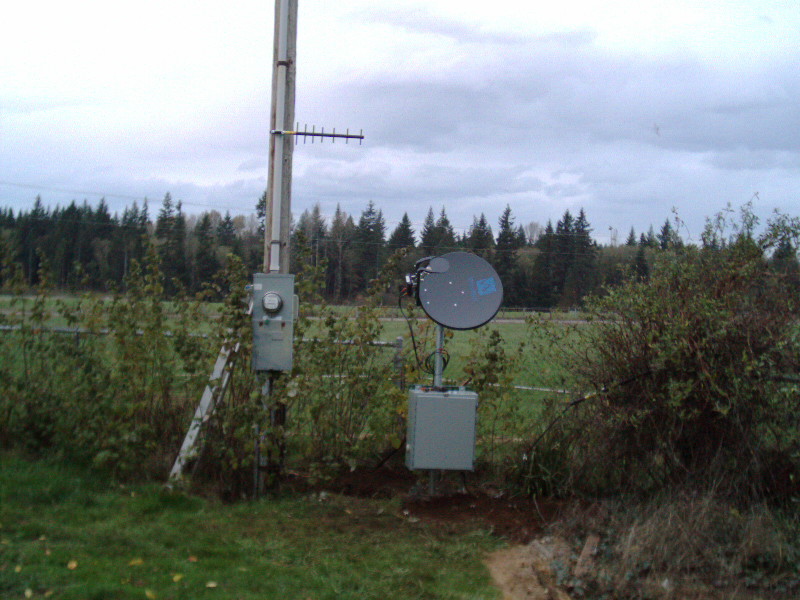 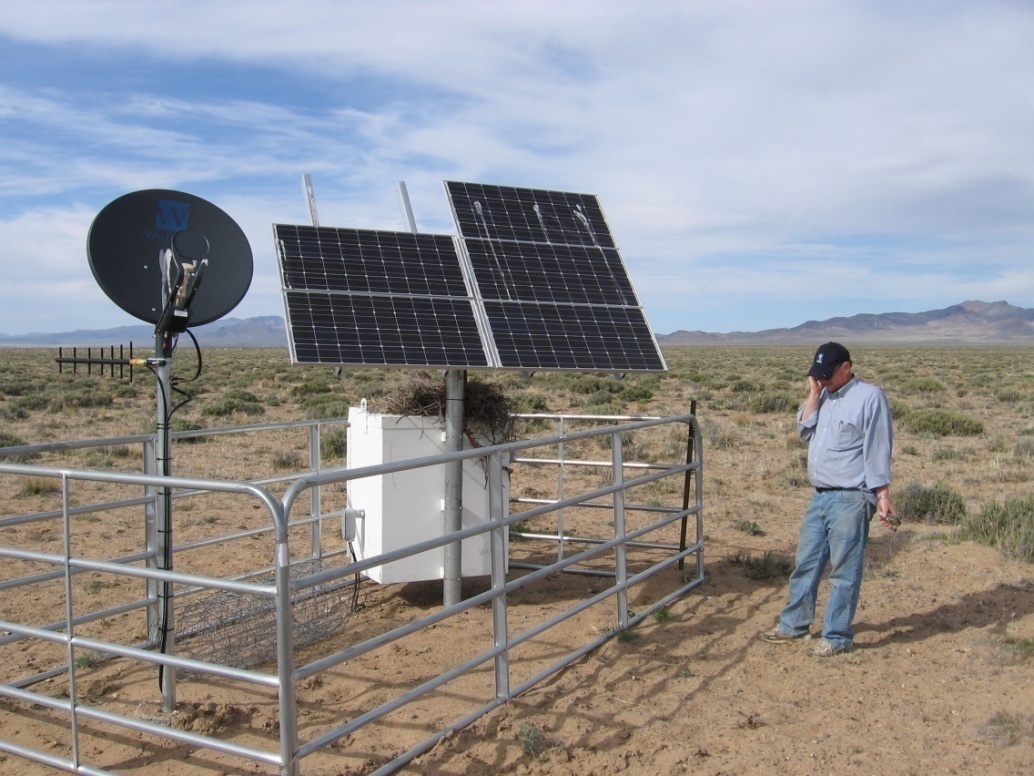 Eight things to remember:
place seismometer on bedrock
create stable temperatures
avoid human noise sources
avoid trees or towers
guard against flooding 
consider security of installation
octopi cannot count
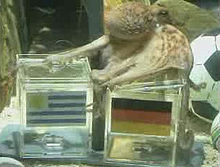 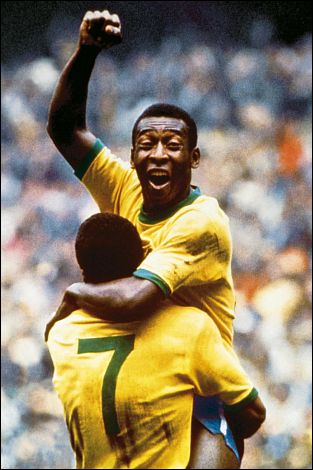 Thank you!